Русский язык
Учитель начальных классов
ГБОУ ЦО №1445
города Москвы
Цибизова 
Елена Игоревна
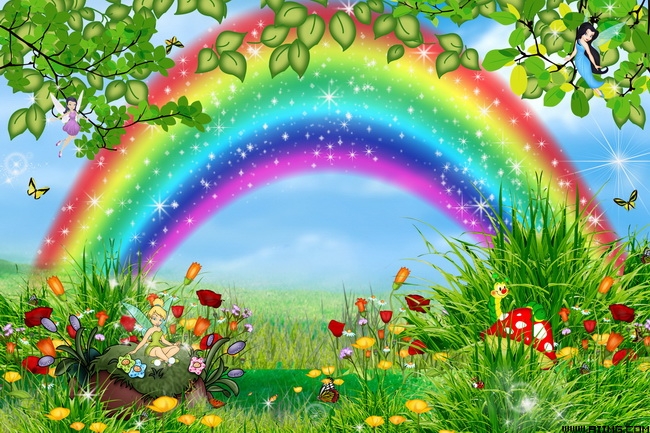 Радуга
ЗНАЧЕНИЕ
ЗВУКИ
СЛОВО
БУКВЫ
ПРЕДЛОЖЕНИЕ
ТЕКСТ
СЛОВО
ПРЕДЛОЖЕНИЕ
СЛОВО
ПРЕДЛОЖЕНИЕ
ТЕКСТ
Подсказка:
Каждый охотник
желает знать, где
сидит фазан.
к, о, ж, з, г, с, ф ,..
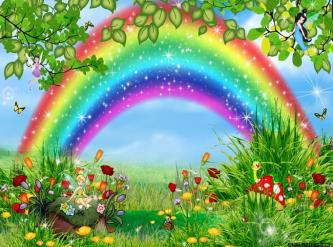 Какой?
Красный
Оранжевый 
Жёлтый
Зелёный
Голубой
Синий
Фиолетовый
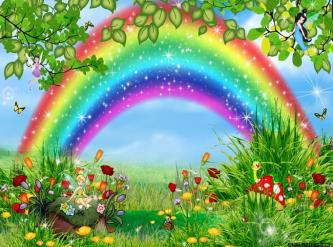 Прочитай слова:
Воробей, соловей, сорока, ворона, коростель, иволга, оляпка, трясогузка
Как назвать эту 
тематическую группу?
Птицы
Воробей
Серый   воробей
(какой?)
(Кто?)
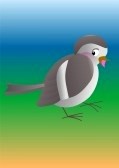 ЦЕЛЬ УРОКА:
Изображать связь слов на письме с помощью вопросов и стрелок
Алгоритм:
Устно:
Прочитай словосочетание
Найди слово-название предмета. Задай вопрос
От этого слова задайте вопрос к слову-названию признака
Обратите внимание на графическое обозначение: стрелка направлена к слову, отвечающему на вопрос какой? какое?
Алгоритм письменного оформления:
1. Запиши сочетание слов
2. Запиши вопросы над словами 
     ( сначала вопрос к слову названию-предмета, затем к слову названию-признака)
3. Обозначь связь графически стрелкой
Стр.55, упр.70
Весенняя картинка
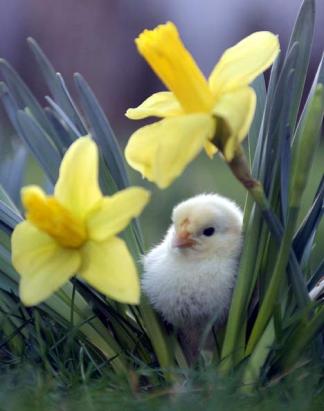 Спасибо!